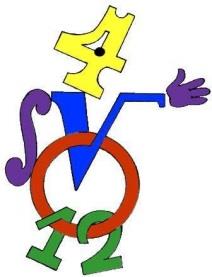 6 клас
Порівняння раціональних чисел
(частина 1)
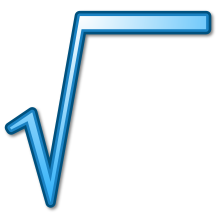 Виконала:  Дихнич Світлана Борисівна
вчитель математики
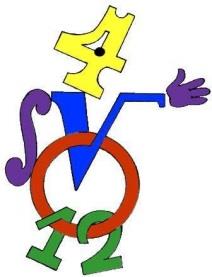 Пригадай!
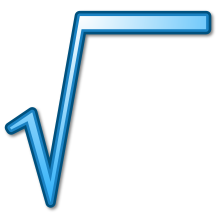 Дихнич Світлана Борисівна
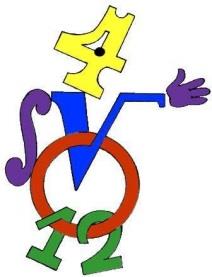 Пригадай!
3. Яке з чисел на координатному промені розташоване ліворуч:
а) нуль або будь-яке додатне число;
		б) нуль або будь-яке від'ємне число;
			в) будь-яке додатне або будь-яке від'ємне число?
4. Порівняйте модулі чисел:
		а)  -13  і  -9;
				б)  -2  і  -20;
						в)   -15  і  0.
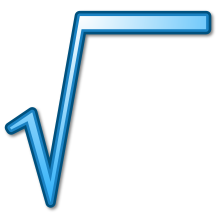 Дихнич Світлана Борисівна
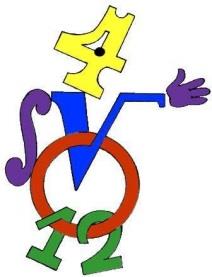 Поміркуй!
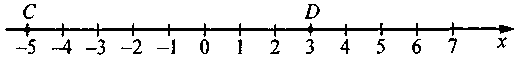 Нехай уранці температура повітря була -5°С, а опівдні 3°С. Уранці було холодніше, ніж опівдні, тому кажуть, що число  -5 менше від числа 3, записують так: -5 < 3.
На координатній прямій точка С(-5) розміщена лівіше від точки D(3).
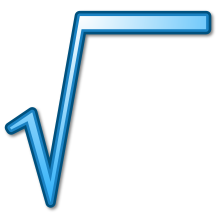 Дихнич Світлана Борисівна
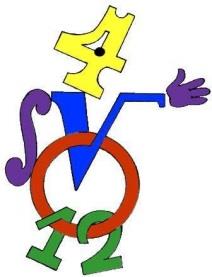 Поміркуй!
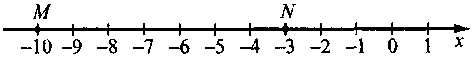 Нехай увечері температура повітря була -3°С, а вночі -10°С. Уночі було холодніше, ніж увечері, тому вважають, що число -10 менше від числа -3, записують так -10 < -3.
На координатній прямій точка М(-10) розміщена лівіше від точки N(-3).
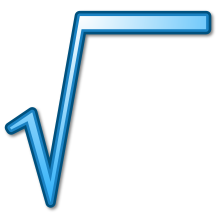 Дихнич Світлана Борисівна
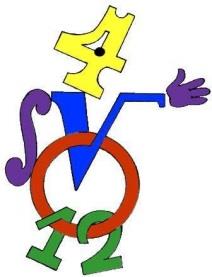 Запам'ятай!
Із двох  раціональних чисел більшим є те число, для якого  відповідна точка на координатній прямій розміщується правіше.
Порівняти два раціональні  числа – означає встановити, яке з них є більшим, а яке – меншим.
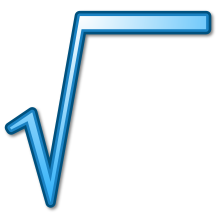 Дихнич Світлана Борисівна
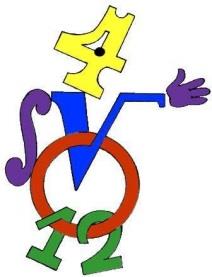 Зверніть увагу !
Позначте на координатній прямій точки:
з додатними координатами: А(2);  В(6); С(3,5)
з від'ємними координатами:  D(-3); E(-0,5); F(-6).
А     С          В
F            D           E
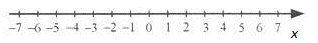 Від'ємні координати знаходяться лівіше додатних координат, тому
Від'ємне число завжди менше 
від додатного числа.
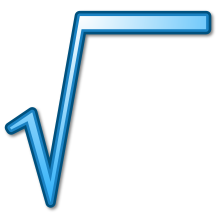 Дихнич Світлана Борисівна
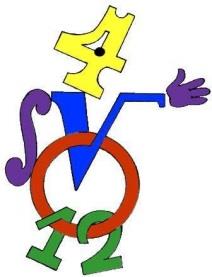 Зверніть увагу!
Позначте на координатній прямій точки:
з координатою О(0);
з додатними координатами: А(2);  В(6); С(3,5)
О
А     С          В
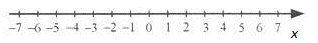 Число 0 знаходяться зліва від додатних координат, тому
Число 0 менше від додатного числа.
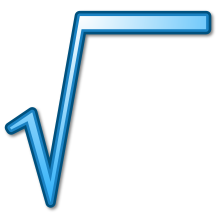 Дихнич Світлана Борисівна
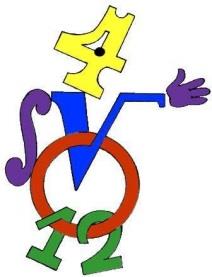 Зверніть увагу!
Позначте на координатній прямій точки:
з координатою О(0);
з від'ємними координатами:  D(-3); E(-0,5); F(-6).
О
F            D           E
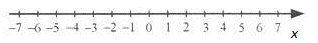 Число 0 знаходяться справа від  від'ємних  координат, тому
Число 0 більше за від'ємне  число.
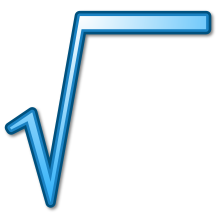 Дихнич Світлана Борисівна
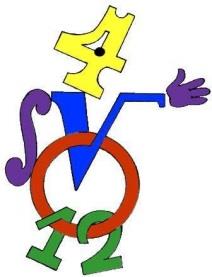 Зверніть увагу!
Позначте на координатній прямій точки:
з додатними координатами: А(2);  В(6); С(3,5)
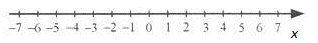 А     С          В
Помічаємо: при збільшенні числа (координати)  модуль збільшується.
Із двох додатних чисел більшим є те число, модуль якого більший.
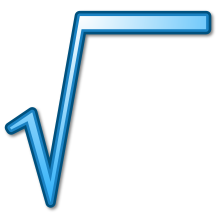 Дихнич Світлана Борисівна
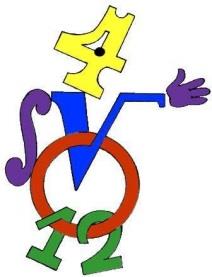 Зверніть увагу!
Позначте на координатній прямій точки:
з від'ємними координатами:  D(-3); E(-0,5); F(-6).
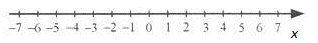 F            D           E
Помічаємо: при збільшенні числа (координати)  модуль зменшується.
Із двох від'ємних  чисел більшим є те число, модуль якого менший.
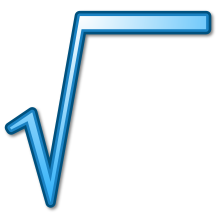 Дихнич Світлана Борисівна
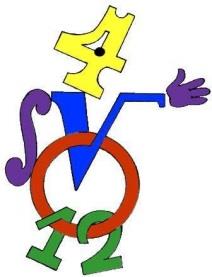 Запам'ятай!
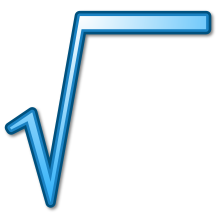 Дихнич Світлана Борисівна
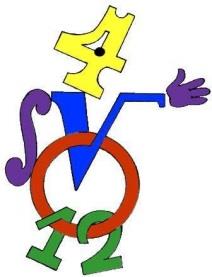 Працюємо разом!
Розв'язок
Від'ємне число завжди менше від додатного числа.
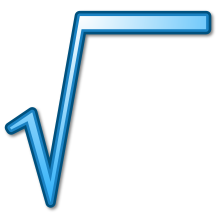 Дихнич Світлана Борисівна
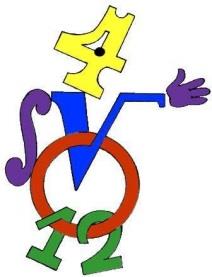 Працюємо разом!
Розв'язок
Число 0 менше від додатного числа.
Число 0 більше за від'ємне  число.
4,4 > 0; 		 

 			5) 0,005> 0; 

3) 438 >0 ;
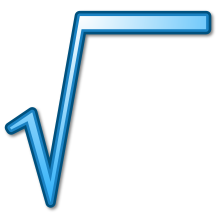 Дихнич Світлана Борисівна
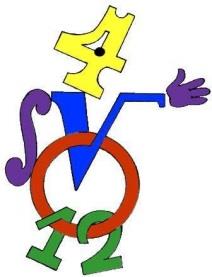 Працюємо разом!
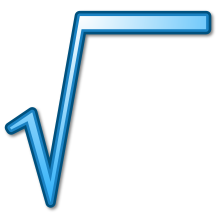 Дихнич Світлана Борисівна
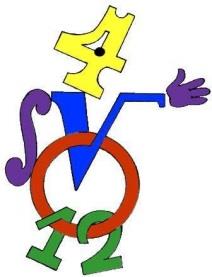 Працюємо разом!
Розв'язок 
Так як всі дані числа від'ємні, то необхідно спочатку прирівняти  модулі чисел, а потім поставити знак :
-72     -32;
<
=
=
>
2)  -4,2        - 4,201;
<
<
=
>
>
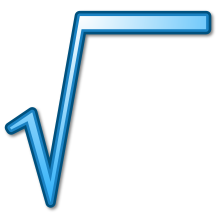 Дихнич Світлана Борисівна
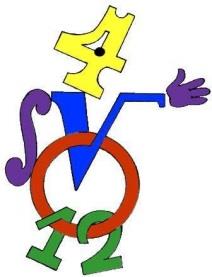 Спробуйте самостійно!
№  1089
Завдання: Порівняйте  числа:
1) 5,6 і  5,01;  2) -5,6 і 5,01;  3) 5,6 і  -5,01; 4)-5,6 і -5,01.
Допомога
Із двох додатних чисел більшим є те число, модуль якого більший.
Із двох від'ємних чисел більшим є те число, модуль якого менший.
Від'ємне число завжди менше від додатного числа
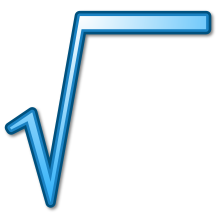 Дихнич Світлана Борисівна
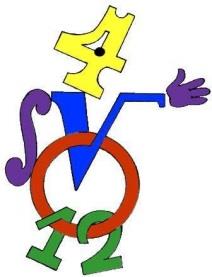 Перевірте себе!
Відповіді
5,6  > 5,01;  
-5,6  < 5,01;  
5,6 >  -5,01; 
-5,6   <-5,01.
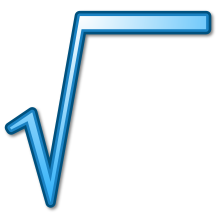 Дихнич Світлана Борисівна
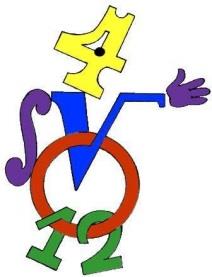 Домашнє завдання
Прочитати § 25, 
вивчити основні поняття, 
виконати №№ 1084, 1086, 1088
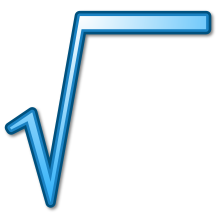 Дихнич Світлана Борисівна
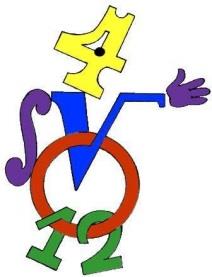 Математика
ДЯКУЮ  ЗА  УВАГУ!
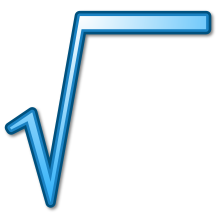 Дихнич Світлана Борисівна